Validating tools to improve efficiency of assessing miners for tuberculosis (TB) and silicosis.Objectives, results-to date, and plans
Annalee Yassi, Jerry Spiegel, Steven Barker and colleagues from
School of Population and Public Health,  University of British Columbia (UBC)*, 
and Rodney Ehrlich, University of Cape Town (UCT) 
 in collaboration with U Wits, MBOD/CCOD and extended team

Funding: Canadian Institutes of Health Research and UK Department for International Development 

*WHO Collaborating Centre
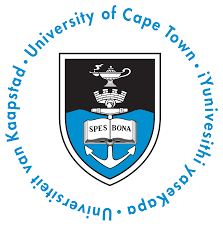 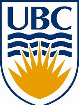 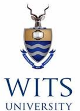 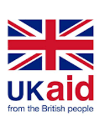 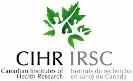 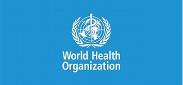 Declaration of No Conflict of Interest & Ethics review statement
No members of the research team have any commercial interest in any of the intellectual property or products being developed or studied in this project

The research conducted has been approved by UBC and UCT research ethics boards
Objective of this presentation
	Explain what our research team has done to date to assess the use of Computer Assisted Detection (CAD) for TB and silicosis
 in a manner in which everyone here can help determine the next step
Terminology, Complexities and Methods
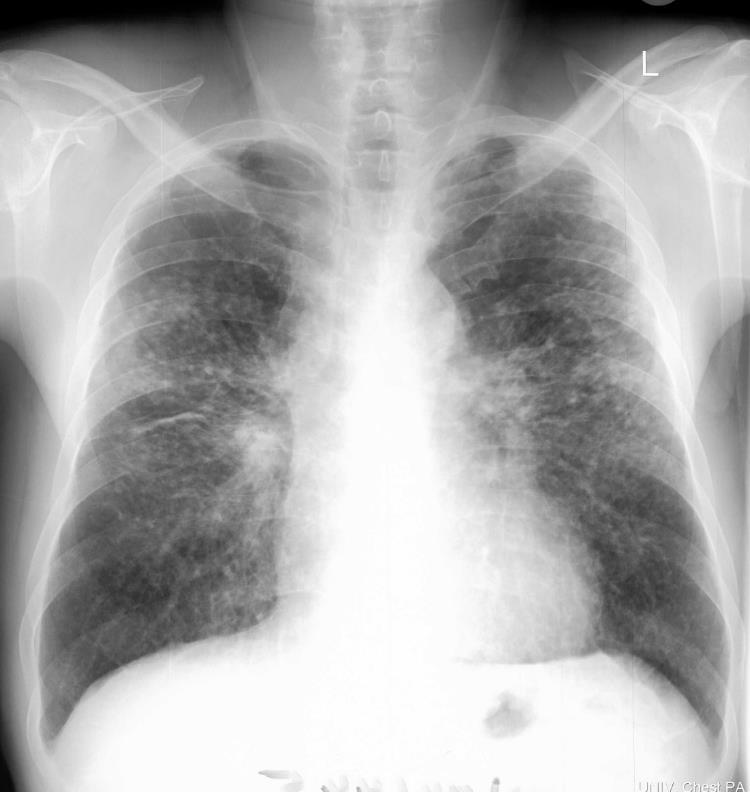 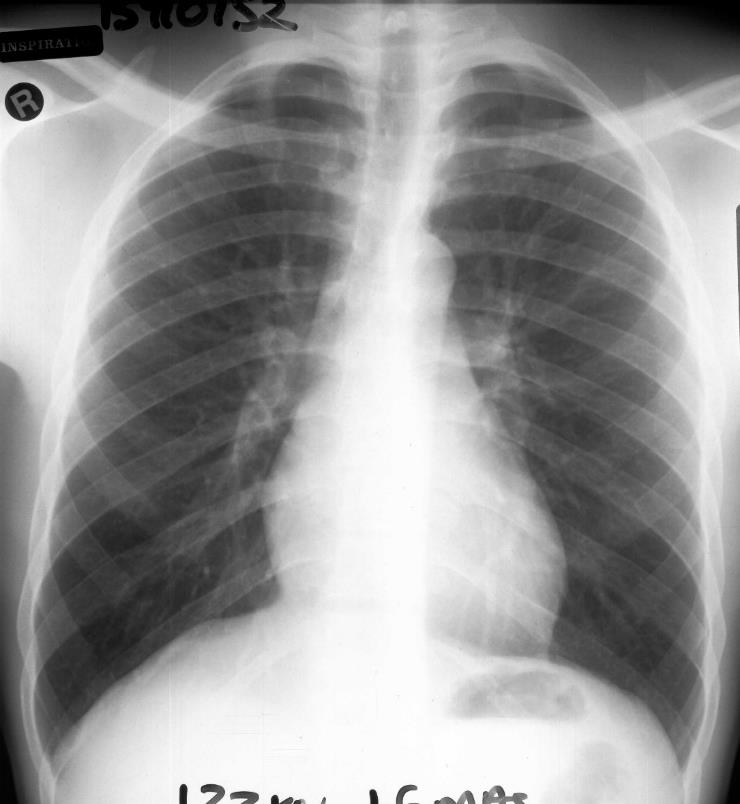 Silicosis
Normal
Silica dust exposures: various health effects including
 silicosis (a chronic non-infectious disease), and
 increases lifetime risk for tuberculosis (an infectious disease of considerable public health concern)
Processing compensation claims
Exposure history
Clinical assessment
Years of exposure
Years of service
Years since first service 
Age
Occupation (risk for silica dust exposure)
Questionnaire to screen for  symptoms -  to trigger testing for active TB
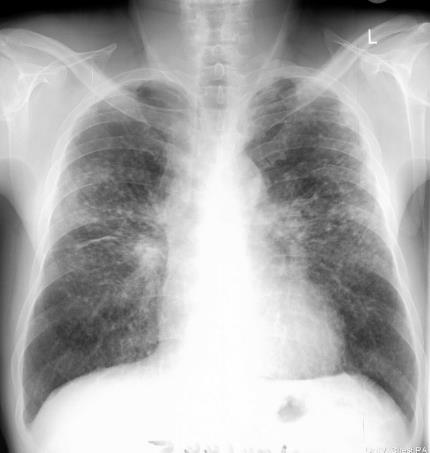 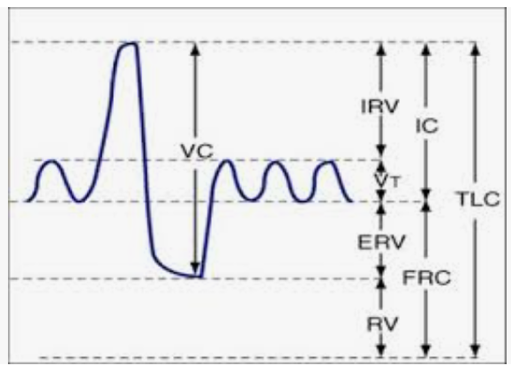 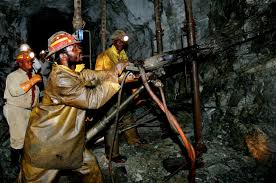 Lung function tests  -- to determine impairment
Chest X-ray
Plus previous history/assessments
Huge amount of work has gone into creating an MBOD/CCOD database and reaching out  across southern Africa
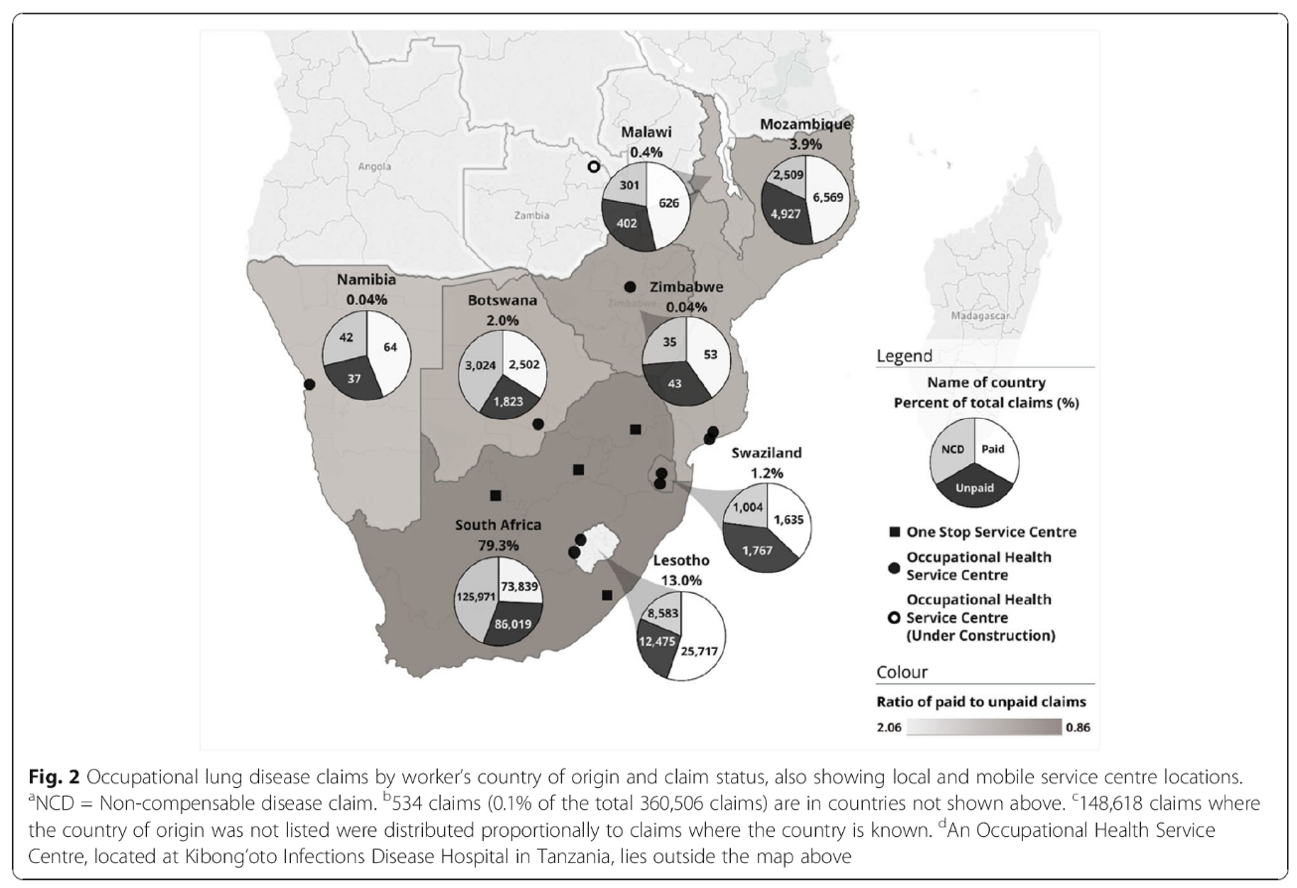 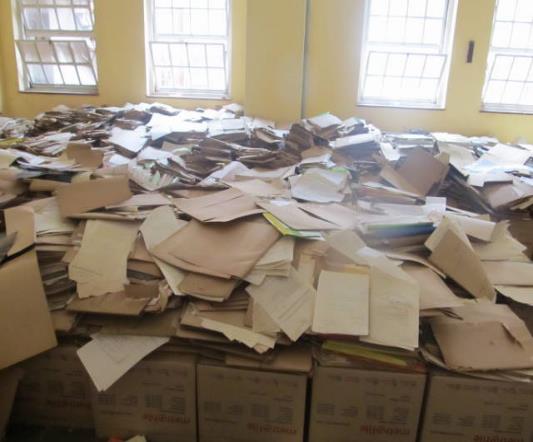 Overall premise: “Justice Delayed is Justice Denied”
Objective:   Improve efficacious provision of compensation 
Main focus of our research:  two of the rate-limiting steps:
getting the right people through the doors:
b) decreasing the time from assessment (BME) until Certification
	

Can Artificial Intelligence (AI) / Computer-Assisted Detection (CAD) speed up the process without losing accuracy (or fairness)?
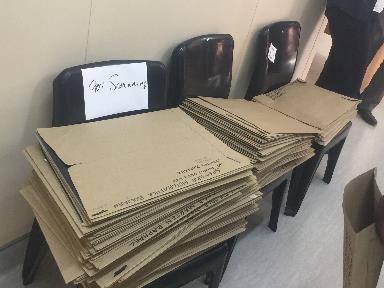 100%
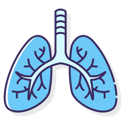 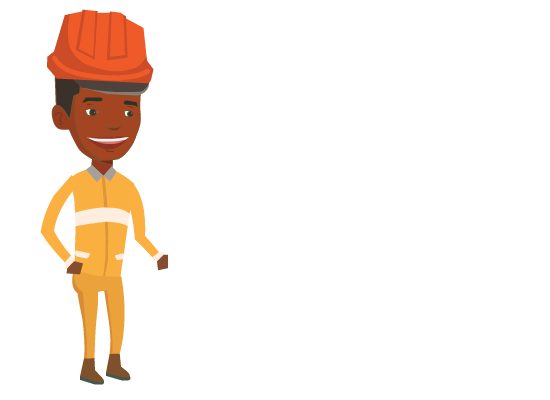 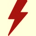 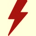 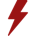 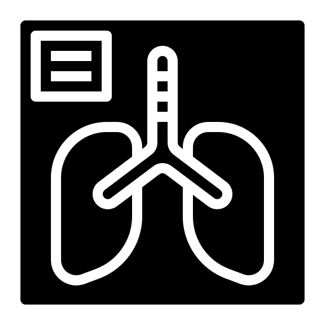 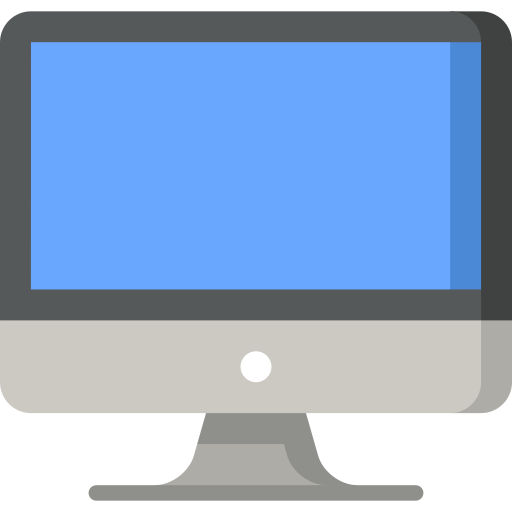 ?
CAD
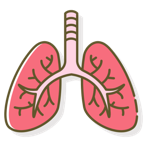 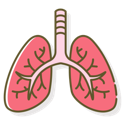 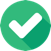 0%
Terminology and Complexities
WHAT’S REAL
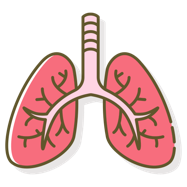 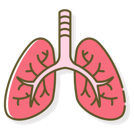 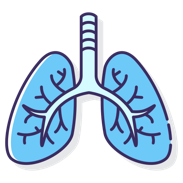 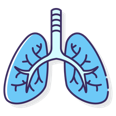 WHAT CAD SHOWS
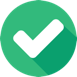 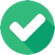 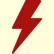 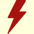 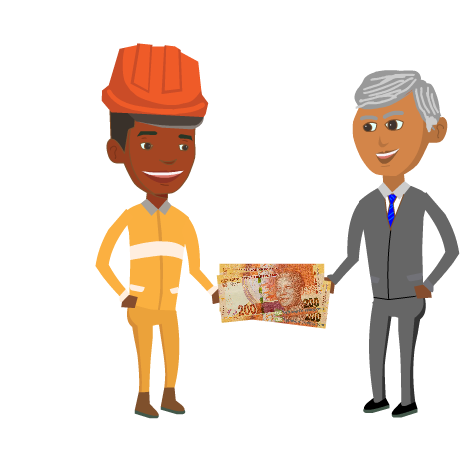 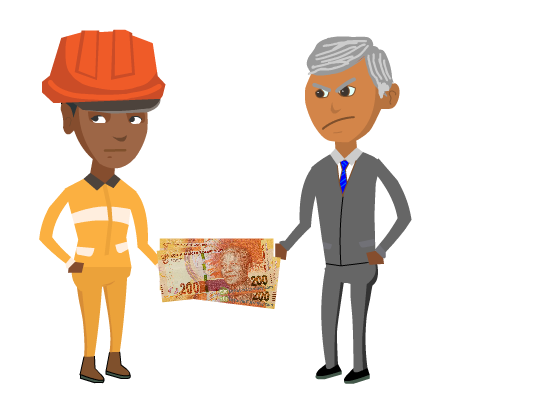 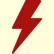 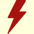 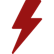 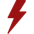 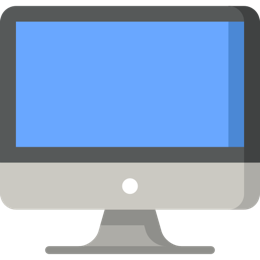 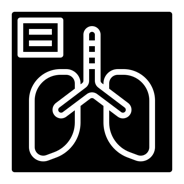 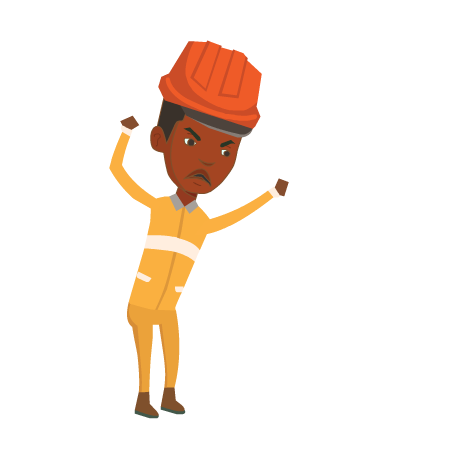 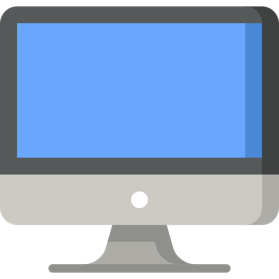 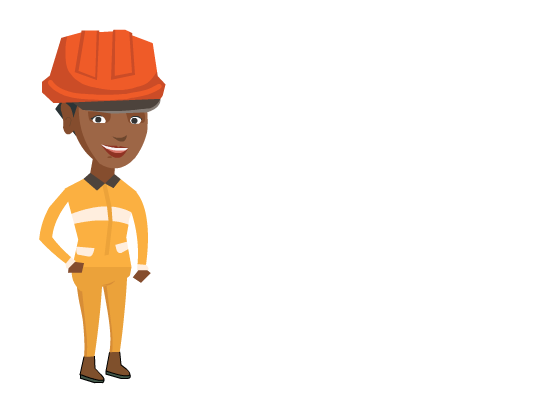 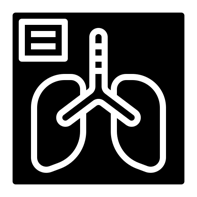 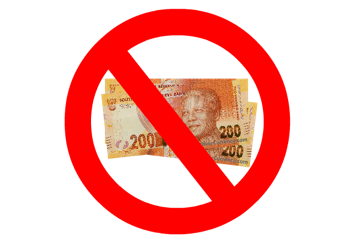 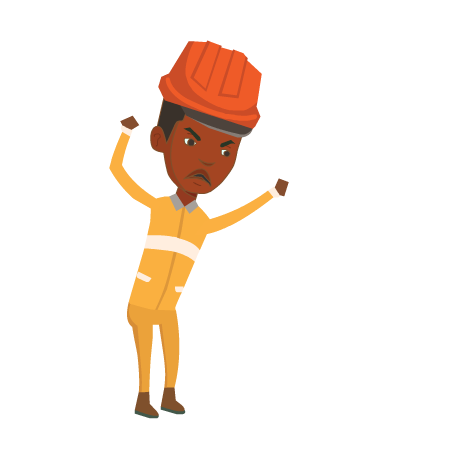 Good sensitivity
=
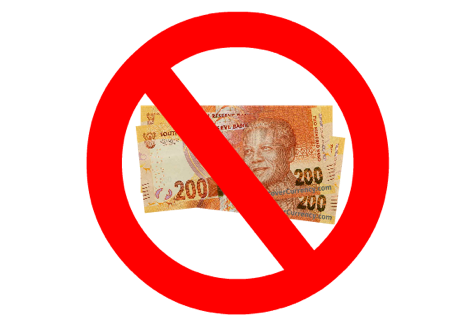 Few 
false negatives
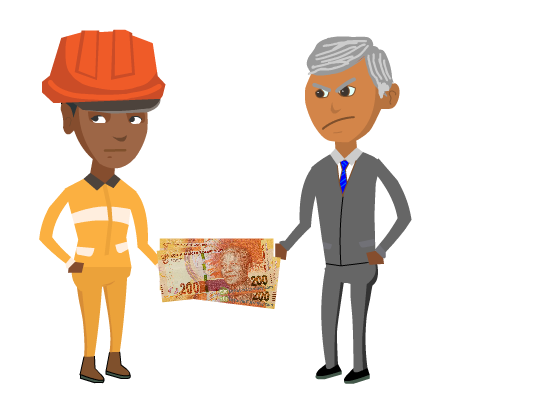 Good specificity
=
Few 
false positives
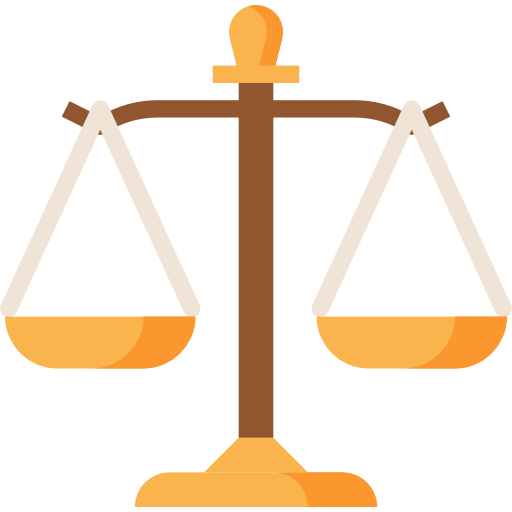 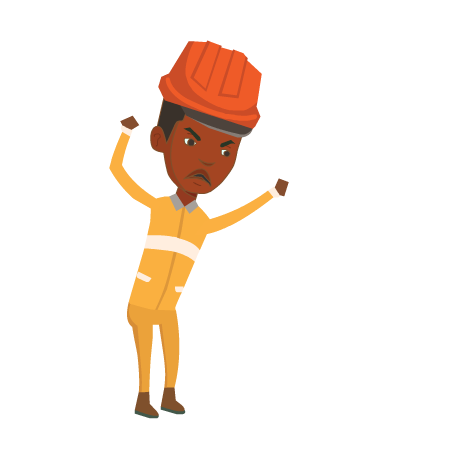 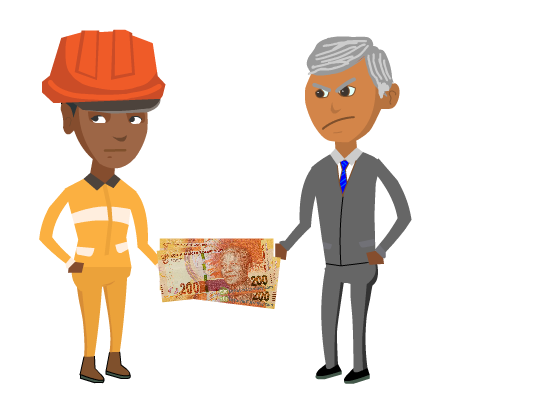 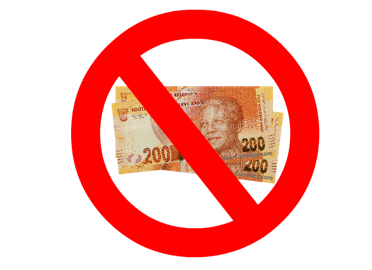 sensitivity
specificity
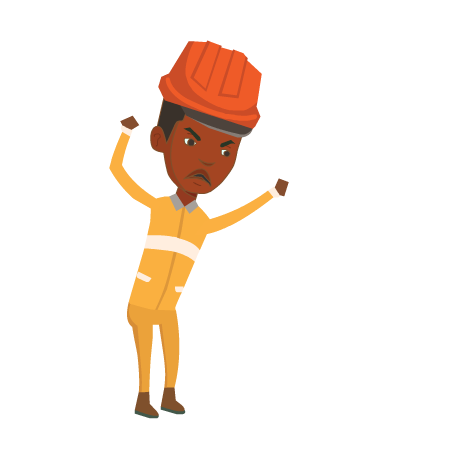 Terms in assessing  CAD
Sensitivity  = as few false negatives as possible: No   


Specificity =  as few false positives as possible:  No
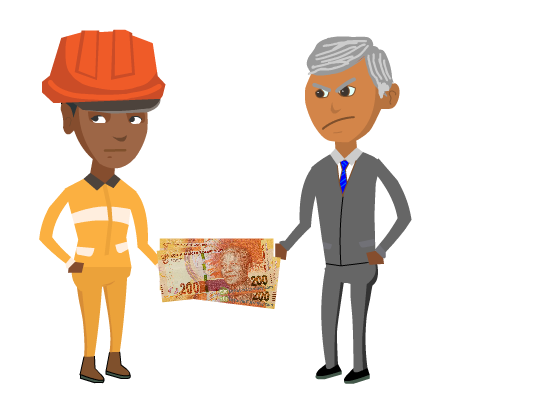 Accuracy    =  as few false results as possible (balancing the above)
100%
CAD Score
Positive +
Negative -
Threshold
0%
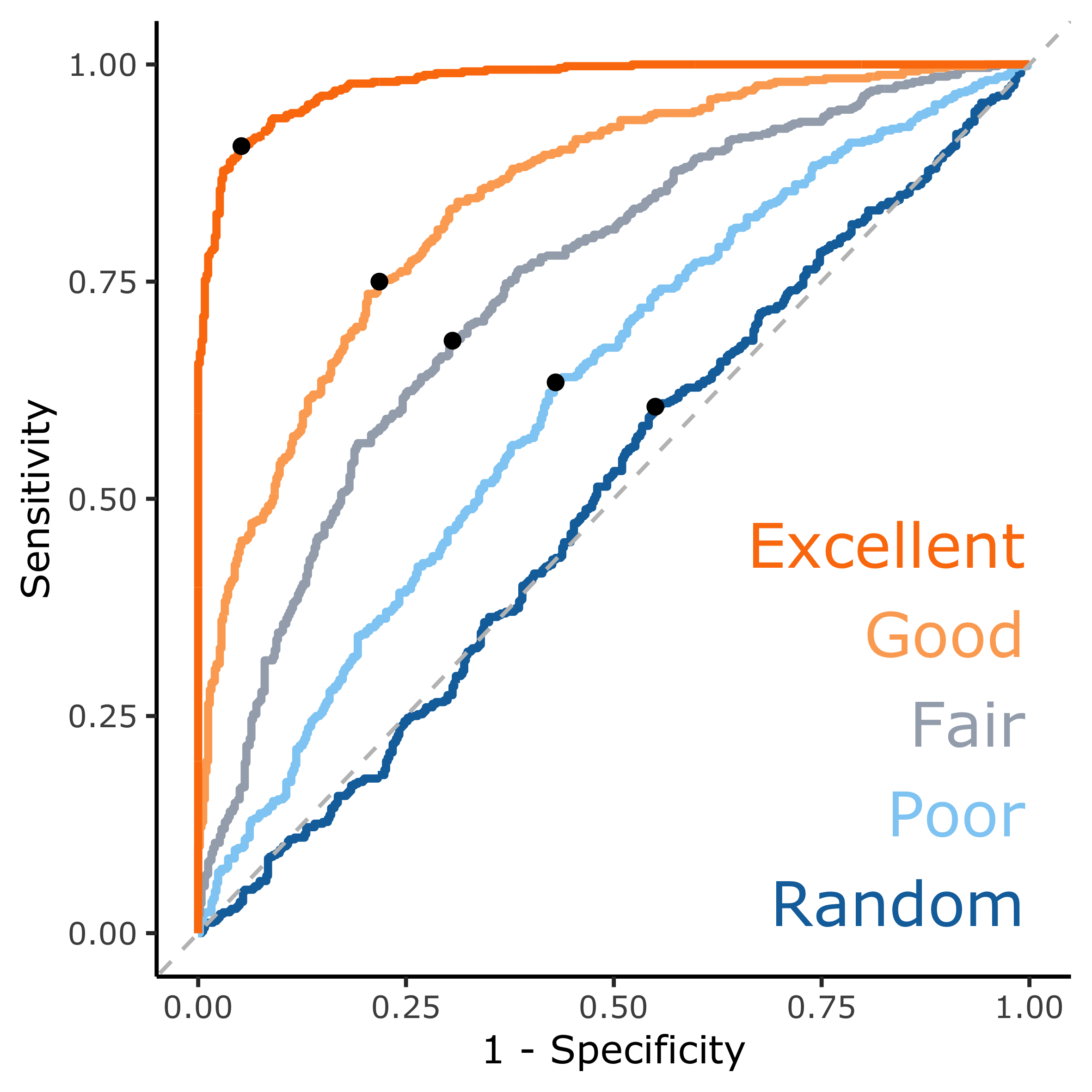 Area Under the Curve (AUC)AUC quantifies how the CAD system performed. Goal: as near to top left corner as possible
These curves are made by considering every possible threshold and plotting the sensitivity against the specificity.The “•” on the curve shows a potential balanced threshold where sensitivity and specificity are both highest.
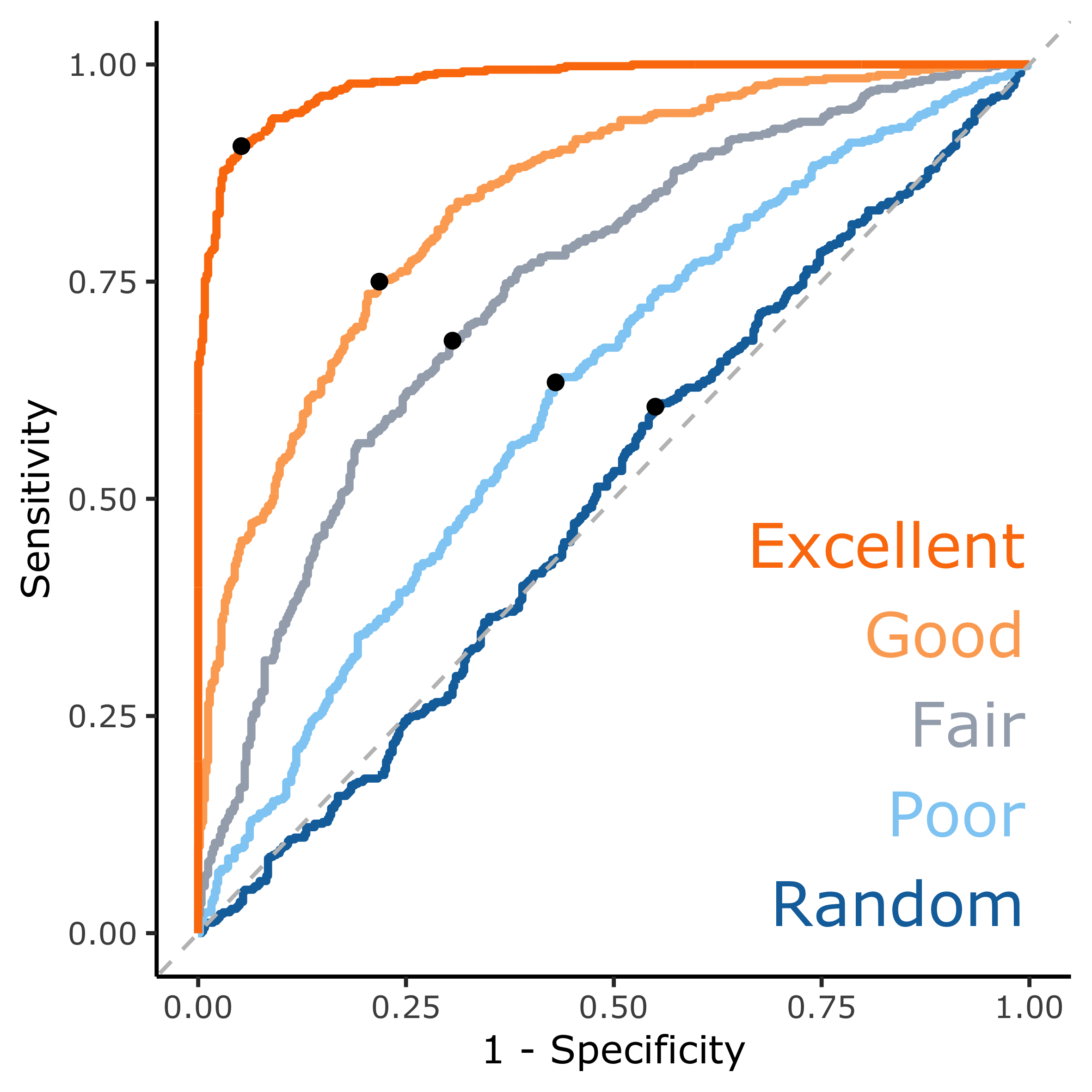 Triage
Use a 2-person panel for CXRs deemed by CAD to be normal or pure TB only –  with “false negatives or uncertain” (when 2-person panel disagrees with CAD) referred to full panel, and 
use “the radiologist + 4-person panel” for all others from the start
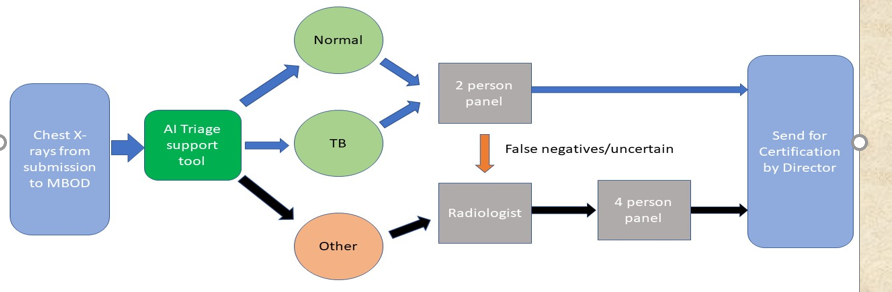 Accuracy will determine Efficiency
– i.e. If instead of 40% of the cases coming to the “radiologist+ 4-person Certification Panel” being compensable (true positives), it could be 80%: system will be more efficient.
BUT, if there are many false negatives (files that are assessed by 2-person THEN REFERRED to + 4-person) there would be a loss of efficiency  -- hence need to reduce false negatives.
BUT, if there are very many false positives that go to the 4-person panels – that would also decrease efficiency
So accuracy and efficiency are needed for social justice!
What we did so far in validating CAD for this purpose
1.Pre- Trial #1:  152 CXRs 
	-  data presented in April 2019; 
 -  identified technical issues that had to be addressed in further trials 

2. Trial #1 – 330 CXRs (retrospective gold standard assessment)
 -  described in next few slides (4 vendors)

3. Pre-Trial #2 – 286 CXRs
	-assessed images that were originally digital, then printed, mailed to MBOD then scanned to DICOM format. (2 vendors) – results were poor (AUC ~0.5-0.6 for TB)

3. Trial #2 – 501 CXRs (prospective ‘field’ gold standard assessment)
 -  described below (3 vendors)
		
4. Trial #3 – 867 CXRs (retrospective gold standard assessment) (1 vendor)
[Speaker Notes: There was a trial of “287” images between trials 1 and 2, around the start of 2020.  This trial actually had 256 images that were originally digital, but were then printed, mailed to MBOD then re-scanned into DICOM format. Only vendors B and C from Trial #1 participated, and only submitted TB scores which would be used for triage.  The image quality was extremely poor, and the CAD output was very poor as a result, with vendors failing to replicate their Trial #1 results, which used native digital images.  This CAD result set was not heavily analyzed, with AUCs around 0.5-0.6 for TB.]
RESULTS
(Trials 1, 2, 3)
Peer-reviewed publications to date:
Kistnasamy B, Yassi A, Yu J, Spiegel SJ, Fourie A, Barker S, Spiegel JM. Tackling injustices of occupational lung disease acquired in South African mines: Recent developments and ongoing challenges. Globalization and Health. 2018 Dec;14(1):1-4.
Young C, Barker S, Ehrlich R, Kistnasamy B, Yassi A. Computer-aided detection for tuberculosis and silicosis in chest radiographs of gold miners of South Africa.  Intern’l J TB & Lung Disease. 2020 Apr 1;24(4):444-51.
Ehrlich R, Barker S, te Water Naude J, Rees D, Kistnasamy B, Naidoo J, Yassi A. Accuracy of Computer-Aided Detection of Occupational Lung Disease: Silicosis and Pulmonary Tuberculosis in Ex-Miners from the SA Gold Mines. International J Environ  Research and Public Health. 2022 Sep 29;19(19):12402.
Barker S, Ehrlich R, Spiegel JM, Kistnasamy B, Riera F, Fourie A, Mtshali N, Rabada M, Lockhart K, Yassi A. Reforming the workers’ compensation process for occupational lung disease among miners in South Africa: An efficiency study of claims assessment. International Archives of Occ and Environl Health. 2022;95(4):825-33.
Williams H, Ehrlich R, Barker S, Kisting-Cairncross S, Zungu M, Yassi A.  Utility of length of mining Service and latency in predicting silicosis …. Intern’l j environ research and public health. 2022 Mar 17;19(6):3562.
Ehrlich R, Barker S, Tsang VW, Kistnasamy B, Yassi A. Access of migrant gold miners to compensation for occupational lung disease: Quantifying a legacy of injustice. J  Migration & Health. 2021 Jan 1;4:100065.
Spiegel JM, Ehrlich R, Yassi A, Riera F, Wilkinson J, Lockhart K, Barker S, Kistnasamy B. Using artificial intelligence for high-volume identification of silicosis and tuberculosis: A bio-ethics approach. Annals of Global Health. 2021;87(1).
Results from Trial #1 -  the 330 CAD-CXR:Young, C., Barker, S., Ehrlich, R., Kistnasamy, B., & Yassi, A. (2020). Computer-aided detection for tuberculosis and silicosis in chest radiographs of gold miners of South Africa. The International Journal of Tuberculosis and Lung Disease, 24(4), 444-451.
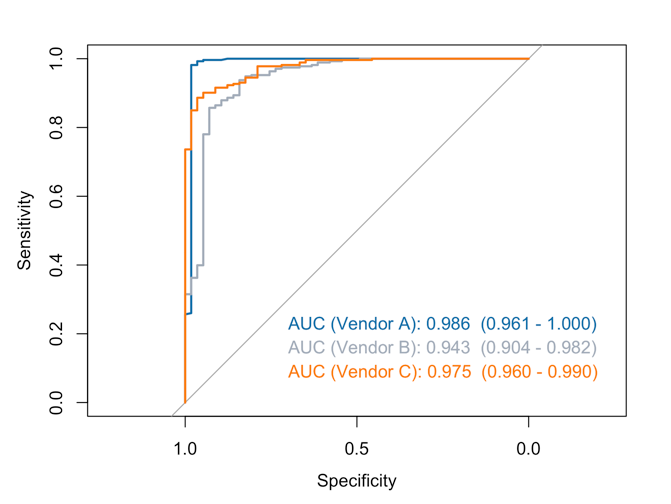 Detecting any abnormality (silicosis, TB, or silicotuberculosis) 
	compared to  normal:  
Able to achieve sensitivity of 98.2% and a specificity of 98.2%
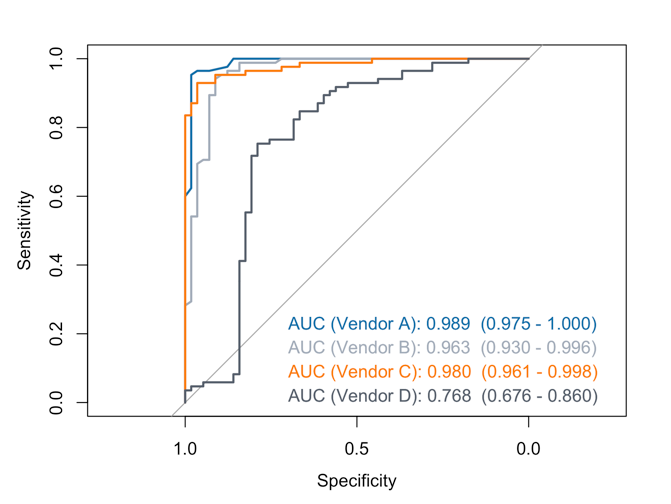 Differentiating TB from normal CXRs  - also significantly greater than chance (3 companies).
Differentiating silicosis from normal – 2 of the companies also significantly greater than chance (but not quite as good as for TB)
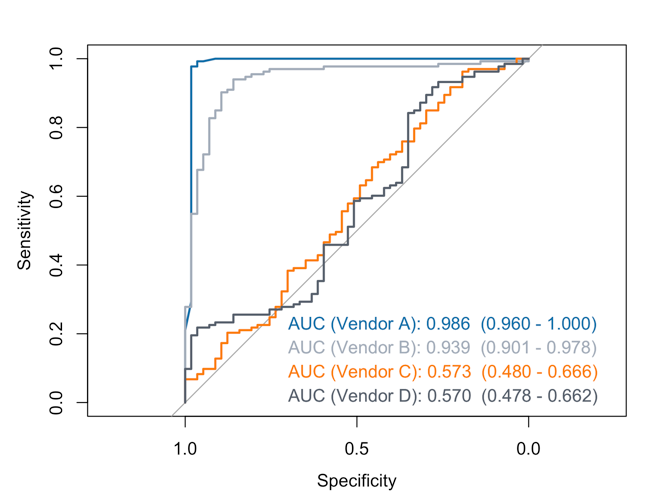 Next steps on this – (RODNEY or STEVE need to make this accurate
287 CXRs – including ~100 ex-miners plus current miners who presented to the clinic at Harmony Gold May-June 2019
Assessed by 2 (or in some cases 3) AI companies
Those in which at all vendors agreed were normal or TB only sent to 2-person panel; others sent to radiologist + 4-person Panel
 Results:  ……
[Speaker Notes: Simple TB (no silicoTB) versus normal lungs]
Next steps on this – (RODNEY or STEVE need to make this accurate
287 CXRs – including ~100 ex-miners plus current miners who presented to the clinic at Harmony Gold May-June 2019
Assessed by 2 (or in some cases 3) AI companies
Those in which at all vendors agreed were normal or TB only sent to 2-person panel; others sent to radiologist + 4-person Panel
 Results:  ……
[Speaker Notes: Simple TB (no silicoTB) versus normal lungs]
Next steps on this – (RODNEY or STEVE need to make this accurate
287 CXRs – including ~100 ex-miners plus current miners who presented to the clinic at Harmony Gold May-June 2019
Assessed by 2 (or in some cases 3) AI companies
Those in which at all vendors agreed were normal or TB only sent to 2-person panel; others sent to radiologist + 4-person Panel
 Results:  ……
[Speaker Notes: Simple silicosis (no silicoTB) versus normal lungs.]
Next steps on this – (RODNEY or STEVE need to make this accurate
287 CXRs – including ~100 ex-miners plus current miners who presented to the clinic at Harmony Gold May-June 2019
Assessed by 2 (or in some cases 3) AI companies
Those in which at all vendors agreed were normal or TB only sent to 2-person panel; others sent to radiologist + 4-person Panel
 Results:  ……
[Speaker Notes: Simple silicosis (no silicoTB) versus normal lungs.]
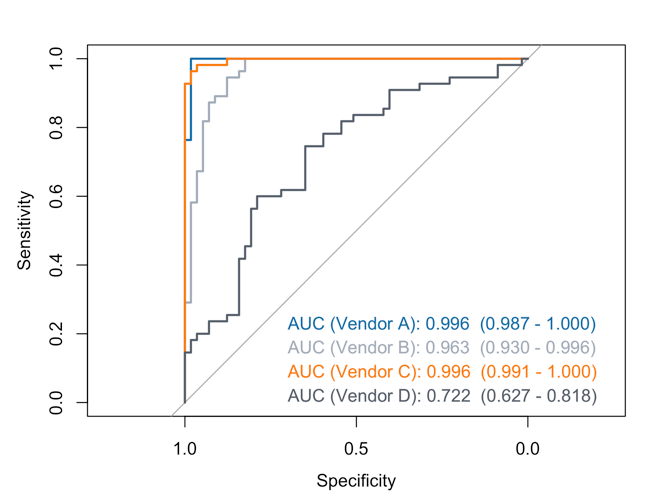 Differentiate silicotuberculosis from normal CXRs – also good
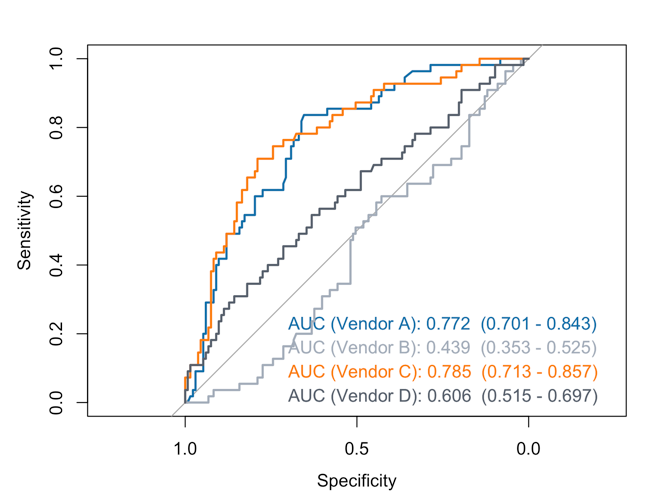 BUT 
No system could differentiate between silicotuberculosis and silicosis 
Or between silico TB and TB .
 ……no system could achieve an AUC above 0.9 for either of these
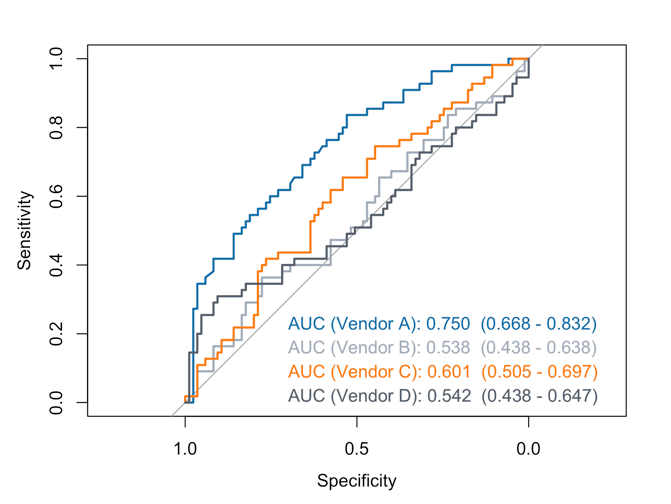 Next steps on this – (RODNEY or STEVE need to make this accurate
287 CXRs – including ~100 ex-miners plus current miners who presented to the clinic at Harmony Gold May-June 2019
Assessed by 2 (or in some cases 3) AI companies
Those in which at all vendors agreed were normal or TB only sent to 2-person panel; others sent to radiologist + 4-person Panel
 Results:  ……
[Speaker Notes: This is probably a better direct comparison with trial 2, but it wasn’t something we focused on in the paper for Trial 1.
Worried this may be confusing, so I’ve hidden it here.

This slide is any TB (TB or silicoTB) versus everything else (normal, silicosis) for vendor A.
AUC = 0.811]
Next steps on this – (RODNEY or STEVE need to make this accurate
287 CXRs – including ~100 ex-miners plus current miners who presented to the clinic at Harmony Gold May-June 2019
Assessed by 2 (or in some cases 3) AI companies
Those in which at all vendors agreed were normal or TB only sent to 2-person panel; others sent to radiologist + 4-person Panel
 Results:  ……
[Speaker Notes: This is probably a better direct comparison with trial 2, but it wasn’t something we focused on in the paper for Trial 1.
Any Silicosis (silicosis or silicoTB) versus everything else (normal, TB).
AUC = 0.903]
While the thresholds presented maximized  the balancing of sensitivity and specificity (the Youden’s score), we could adjust the analysis  to favour sensitivity at the expense of specificity or vice versa
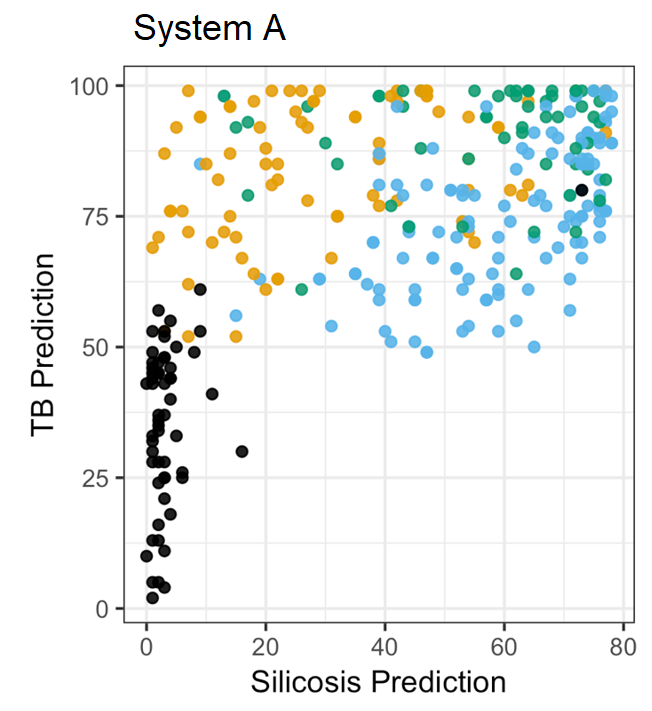 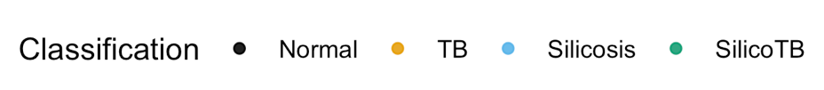 Trial #2 – Field trial  -  (CXRs not pre-selected)Ehrlich R, Barker S, te Water Naude J, Rees D, Kistnasamy B, Naidoo J, Yassi A. Accuracy of Computer-Aided Detection of Occupational Lung Disease: Silicosis and Pulmonary Tuberculosis in Ex-Miners from the SA Gold Mines. International J Environ  Research and Public Health. 2022 Sep 29;19(19):12402.
501 chest X-rays (CXRs) from a screening programme (real setting)
2 commercial CAD systems for detection of “any abnormality”, TB (any) and silicosis. 
tested against the readings of two expert occupational medicine specialists with experience
Results:
One system was able to detect silicosis and/or TB with high AUCs (>0.85) against both readers, and specificity better than 70% in most of the comparisons. 
The other system was able to detect “any abnormality” and TB with high AUCs, but with specificity less than 70%.
[Speaker Notes: Differences with Trial 1:
CXRs were not pre-selected.  This was closer to a random sample of former mine workers at Stilfontein, Alice and Bizani.
Systems needed to differentiate between TB and silicosis, which the systems failed to do very well in trial #1.  That is, in detecting TB, the comparison group had silicosis cases included.  In detecting silicosis, the comparison group had TB cases included.]
Trial 2: Any abnormality
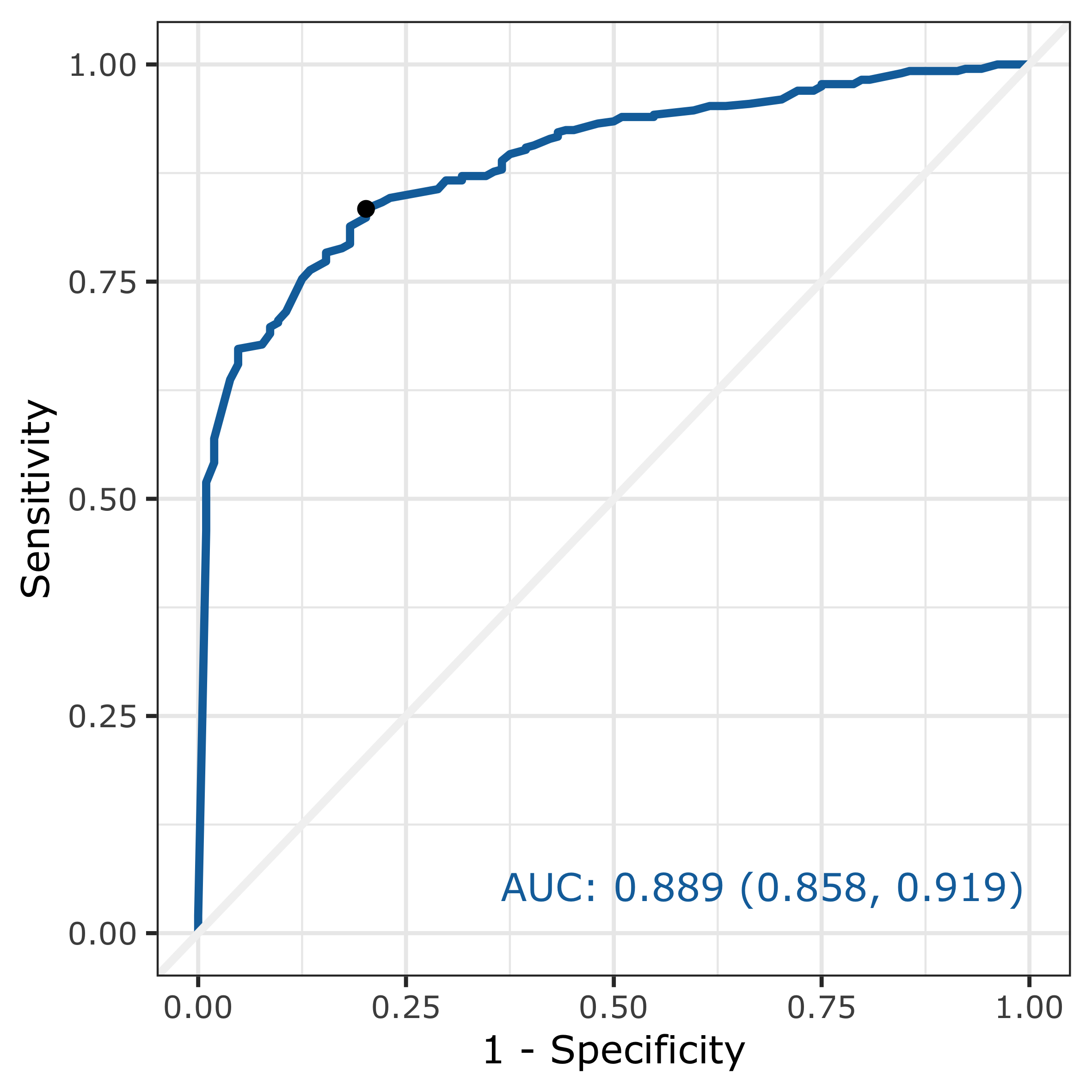 AUC 0.889 of system B in detecting “any abnormality”, against Reader 1 (n =501). 

At “•” point (the Youden index maximum)
[Speaker Notes: Only system B included a reading for “any abnormality”.]
Trial 2: Tuberculosis
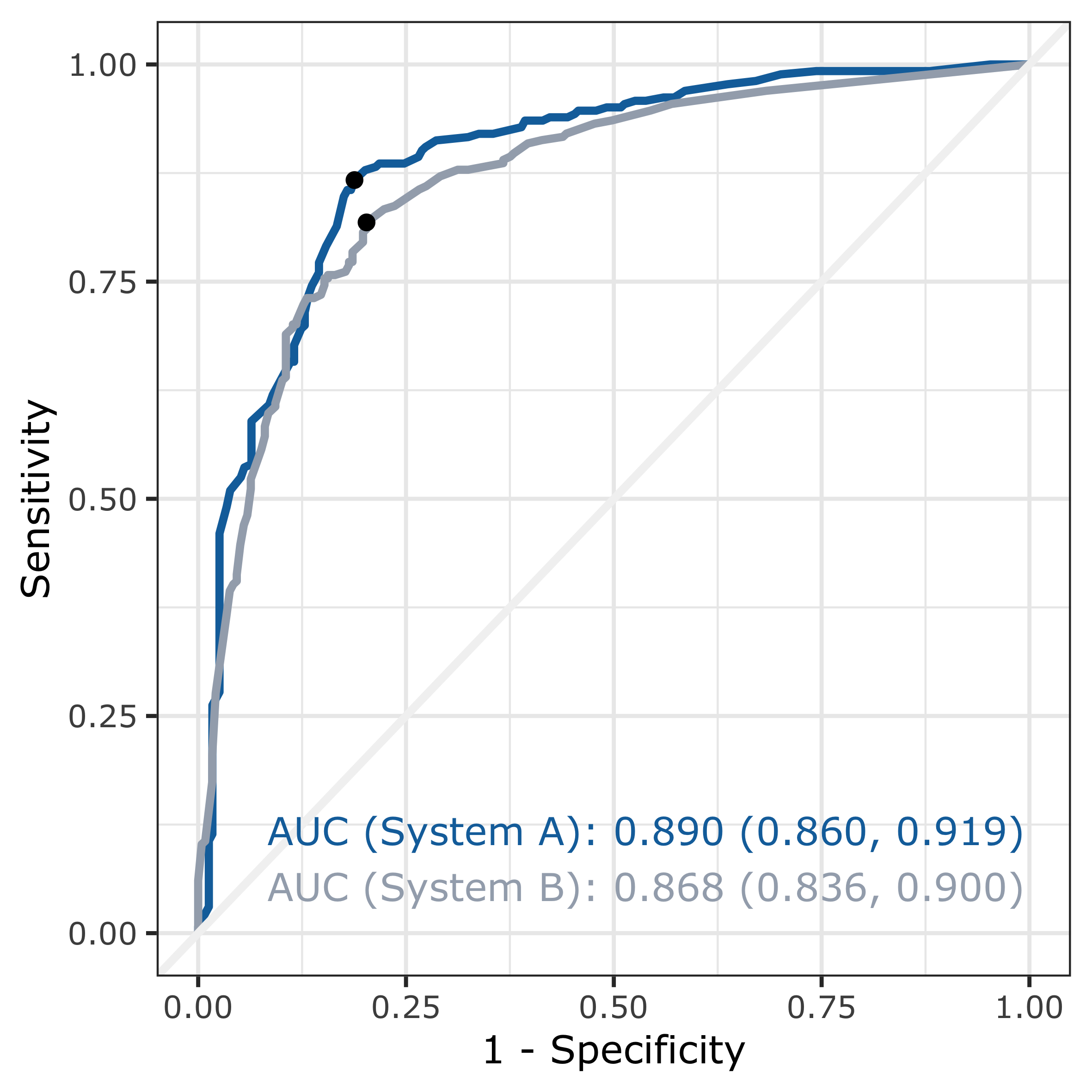 AUC 0.890 and 0.868 of systems A & B respectively in detecting tuberculosis, against Reader 2 (n =501). 

At “•” point (the Youden index maximum)
[Speaker Notes: Both systems detected tuberculosis.]
Trial 2: Silicosis
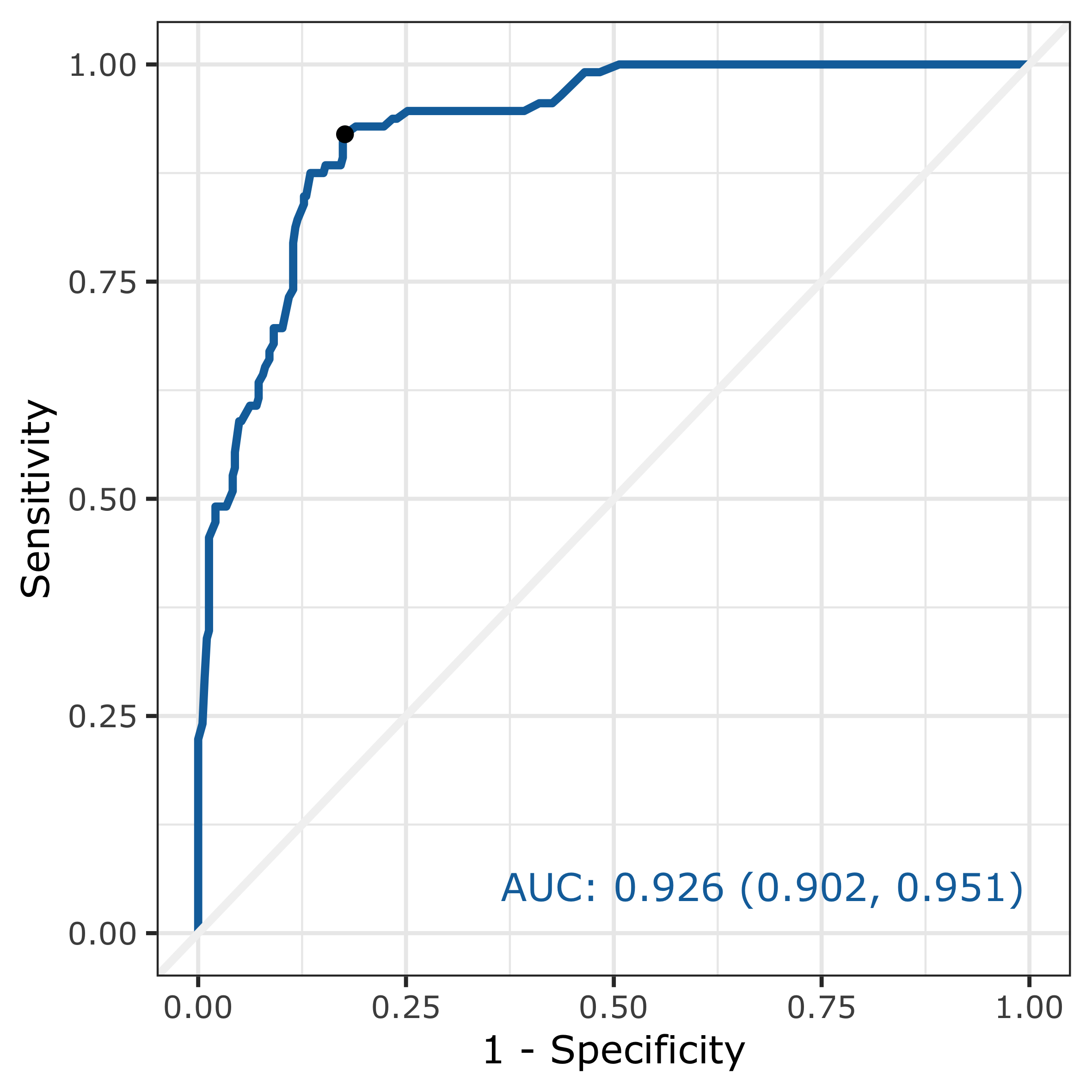 AUC 0.926 of system A in detecting silicosis ≥ 1/1 against reader 1 (n =501). 

At “•” point (the Youden index maximum)
[Speaker Notes: Only system A detected silicosis.]
Trial 2: Silicotuberculosis
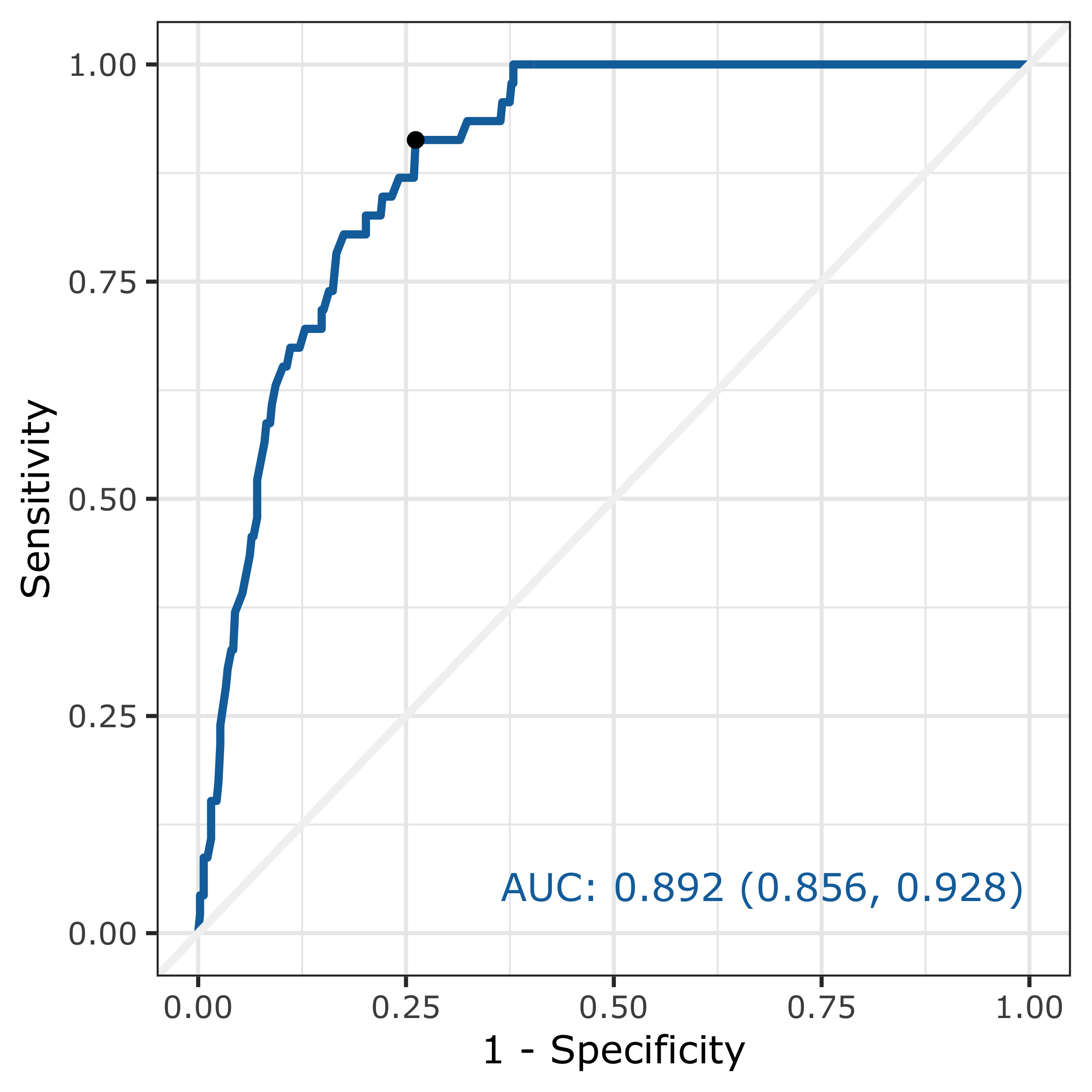 AUC 0.892 of system A in detecting silicoTB ≥ 1/1 against Reader 2 (n =501). 

At “•” point (the Youden index maximum)
[Speaker Notes: Only system A detected silicosis (and silicotuberculosis).]
Next steps on this – (RODNEY or STEVE need to make this accurate
287 CXRs – including ~100 ex-miners plus current miners who presented to the clinic at Harmony Gold May-June 2019
Assessed by 2 (or in some cases 3) AI companies
Those in which at all vendors agreed were normal or TB only sent to 2-person panel; others sent to radiologist + 4-person Panel
 Results:  ……
[Speaker Notes: Shouldn’t “diseased “ be replaced by TB? – we didn’t have 501 for TB?]
Next steps on this – (RODNEY or STEVE need to make this accurate
287 CXRs – including ~100 ex-miners plus current miners who presented to the clinic at Harmony Gold May-June 2019
Assessed by 2 (or in some cases 3) AI companies
Those in which at all vendors agreed were normal or TB only sent to 2-person panel; others sent to radiologist + 4-person Panel
 Results:  ……
[Speaker Notes: Summarize for silicosis using the best of the systems  (we didn’t have 501 for silicosis)]
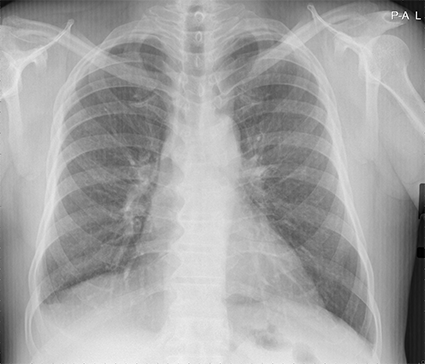 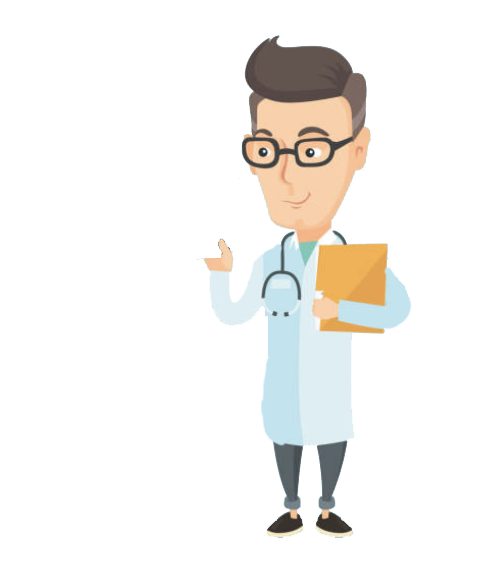 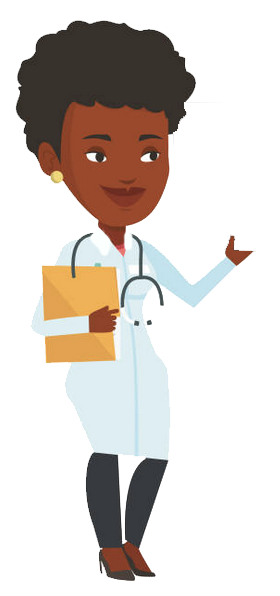 It’s silicosis
It’s normal
[Speaker Notes: Not sure if we want to include kappa scores – but I added them here.  They are a bit confusing.  Kappa scores attempt to remove the odds of “random agreement”.]
Trial #3 – New vendor validation: outline
An 867-image dataset selected by the MBOD through Harmony Gold, included TB (30%), silicosis (46%) and normal (24%) images.
Images were anonymized to remove any worker information or diagnosis
The vendor had 2½  hours to download and process the image set
CAD scores were analysed to determine if the vendor had similar or better performance compared with the other previously assessed vendors
CAD scores included: Abnormal, TB and Silicosis.
Trial #3 – New vendor validation: performance
TB detection failed to be significantly better than randomly flipping a coin

Silicosis detection was slightly better, but still can only be considered a “fair” performance, and would not provide much utility in a triage system at MBOD
(AUC needs to be near 0.900 or higher)
Trial #3 – New vendor validation: scanned images
Dataset included some lower quality scanned images
154 images, 18% of the total

Re-running the analysis excluding these images led to very similar results

Interesting that the system performance was roughly the same whether including or excluding scanned images, but the baseline performance was too low to draw a meaningful conclusion
[Speaker Notes: The dots need to be explained .  STEVE
Explained in previous slide 16.]
Next steps on this – (RODNEY or STEVE need to make this accurate
287 CXRs – including ~100 ex-miners plus current miners who presented to the clinic at Harmony Gold May-June 2019
Assessed by 2 (or in some cases 3) AI companies
Those in which at all vendors agreed were normal or TB only sent to 2-person panel; others sent to radiologist + 4-person Panel
 Results:  ……
Next steps on this – (RODNEY or STEVE need to make this accurate
287 CXRs – including ~100 ex-miners plus current miners who presented to the clinic at Harmony Gold May-June 2019
Assessed by 2 (or in some cases 3) AI companies
Those in which at all vendors agreed were normal or TB only sent to 2-person panel; others sent to radiologist + 4-person Panel
 Results:  ……
Next steps on this – (RODNEY or STEVE need to make this accurate
287 CXRs – including ~100 ex-miners plus current miners who presented to the clinic at Harmony Gold May-June 2019
Assessed by 2 (or in some cases 3) AI companies
Those in which at all vendors agreed were normal or TB only sent to 2-person panel; others sent to radiologist + 4-person Panel
 Results:  ……
Implications
For the last vendor (vendor e)
Of 401 miners who had silicosis, this system would have missed 135 of them   - i.e.~30%!  

  Of 257 miners with TB, the system would have missed 157 – i.e. most (~60%) !

Of 658 miners with abnormal (silicosis, TB or both),  the system would have missed … STEVE

(Unless strong human reader capacity to catch false negatives)
So: 
Trial 1: CAD was very promising  - (recall, Trial 1 had vendor a with sensitivity of 98.2% and a specificity of 98.2% for distinguishing abnormal from normal.

Trial 2: CAD systems could come close to expert readers in identifying TB and silicosis in this population, in the real-world specific use settings.

Trial 3:  Vendor E’s system not ready 

 THUS:  we still don’t have the right system readily available

Let’s discuss next steps after the rest of the presentations
…But these could include:… (next page)
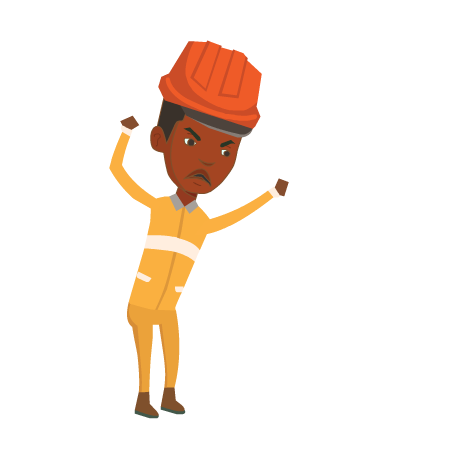 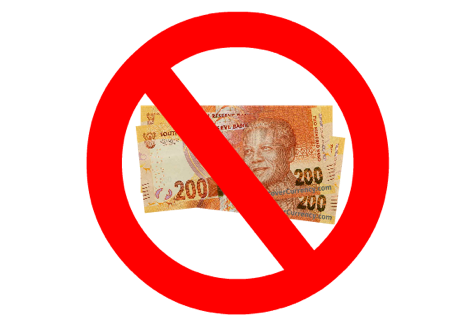 Some potential options – or combination of options for next steps:
Work with Vendor E on improving performance, giving “right” answers on the 856;  then re-test on the 501 CXRS with external readers as gold standard.
Return to Vendors A and B and see if a commercial model could be worked out; and if so, re-test to validate before confirming contract.
 See if U Wits could develop an accurate system quickly (with or without CIHR grant) and, if works well, work out financial arrangement for going forward.
Ask whichever Vendor is most amenable to work with to set thresholds to maximize sensitivity  (or specificity)
Provide more training for MBOD (human) readers: “catch” false + (or false neg.)
PLUS: Study whatever option(s) decided upon - monitor challenges and successes in implementation, including efficiency gain, cost-efficiency, cost-benefit, and possible ultimately impact on ex-miners and their families.
Questions so far?(Steve to speak to statistical issues; Rodney to issues around the field study and CXR readings)
Next part of presentation
Prof Rodney Ehrlich: Epidemiology and issues of access for migrant ex-miners
Steve Barker:   Testing algorithms (using age, years of service, and latecy  to improve efficiency in triage)
(Andre: the impressive database and what it is telling us)
Prof Jerry Spiegel: Pros and cons of implementing AI-based system – and 			how an implementation study could be done…. And 			possible next steps
All feedback – questions 
… and especially:
suggestions for improvements
& further research questions
would be much appreciated.

Other researchers most welcome!